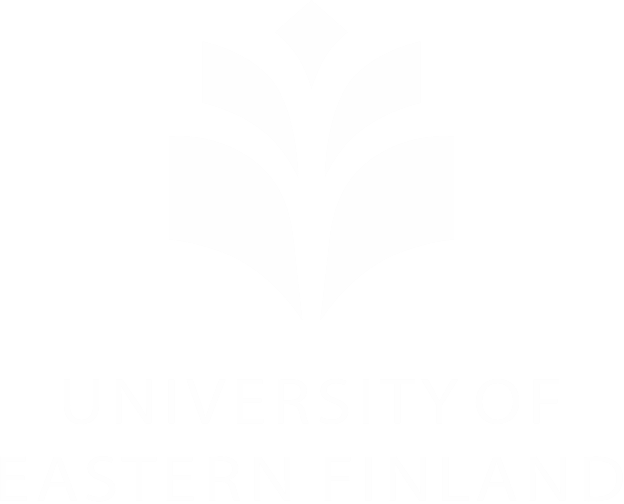 TYKOkorkeakouluviikon ohjeet opiskelijoille
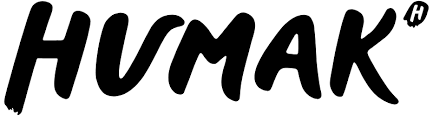 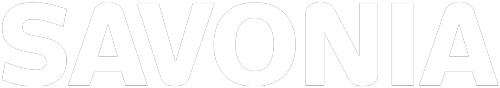 RO-tuokio 16.1.2025

2. vuoden opiskelijat ja jatkavat abit
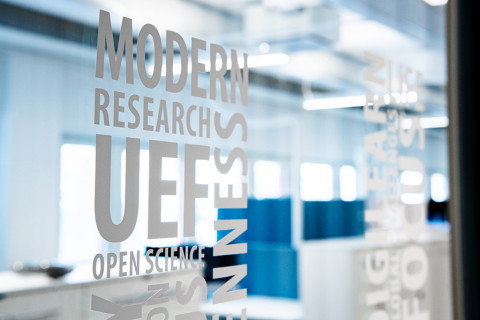 Jyväskylän Gradian lukiolaiset kertovat omasta korkeakouluviikostaan
Katsotaan ryhmänohjauksen aluksi video:
Video korkeakouluviikosta (33 s.)
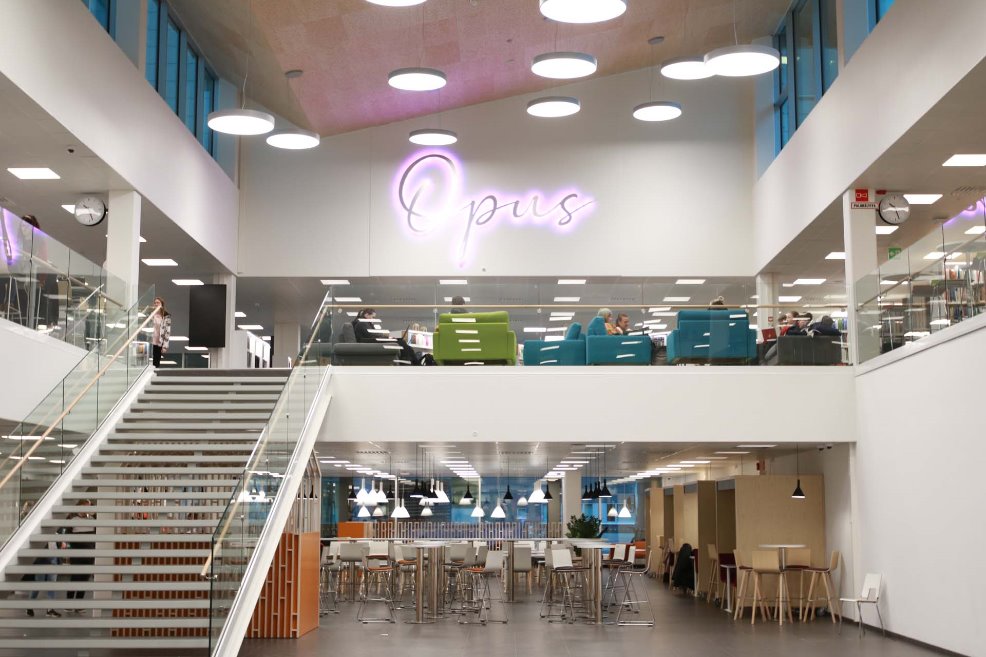 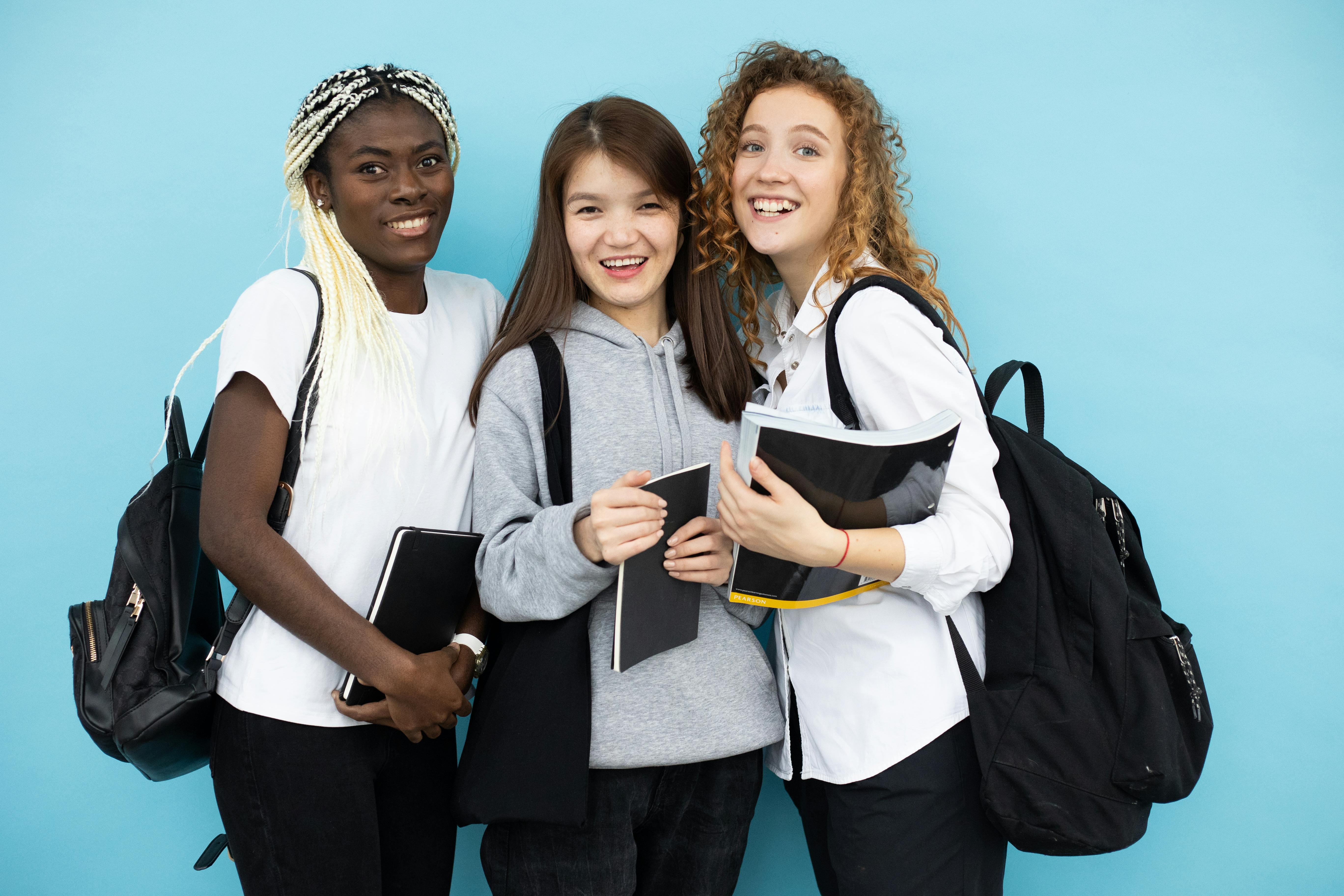 Korkeakouluviikko 7. - 11.4.2025
Opiskelet viikon aikana yhden korkeakoulukurssin
Tavoitteena tutustua	
korkeakoulussa opiskeluun
johonkin oppialaan
Kursseja on valittavissa Kuopion seudun korkeakouluista:
Itä-Suomen yliopisto (UEF) 
Savonia-ammattikorkeakoulu (Savonia-amk) 
Humanistinen ammattikorkeakoulu (Humak)
Millaisia opintoja korkeakouluviikolla on tarjolla?
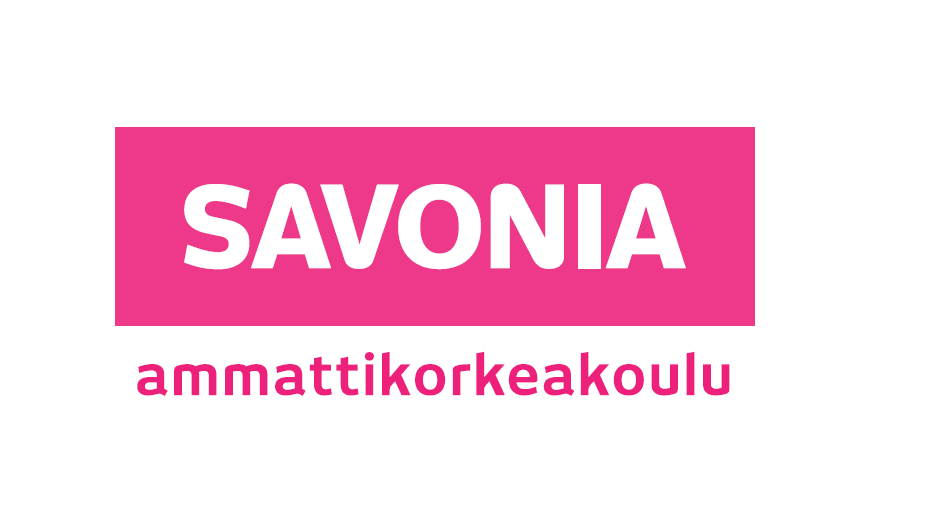 Osa kursseista on täysin itsenäisiä verkkokursseja, osalla on enemmän opetusta ja ohjausta   
Savonian opinnot vaativat läsnäoloa 
Humakin opinnot vaativat läsnäoloa etäyhteyden välityksellä
UEF:n opinnot ovat pitkälti itsenäistä työskentelyä. Tentti saattaa olla vasta TYKO-viikon jälkeen.

Kaikki opiskelevat paikan päällä ainakin kaksi päivää joko Klassikalla tai Savonialla.
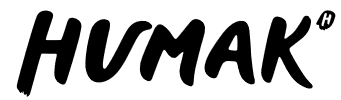 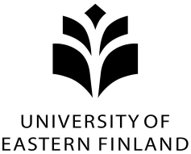 Korkeakouluviikon tarjonta 
2025
UEF Itä-Suomen yliopisto
1 op. opinnot 
Ajankohtainen luontopolitiikka (ympäristöpolitiikka
Fysiikan perustyöt - virtuaaliset laboratoriotyöt (fysiikka) 
Historiatieteen perusteet (historia)
Johdanto metsätieteisiin ja metsätalouteen 1 (metsätieteet)
Luonto talouden pohjana (kauppatiede)
Oikeustieteen perusteet (oikeustieteet) 
SOTE-talous (MOOC)  (terveystaloustiede)
Terveystiedon täydentävät opinnot (terveyden edistäminen ja terveystieto)
Valo (fysiikka)

2 op. opinnot
Ilmastonmuutos-verkkokurssi (fysiikka) 
Johdanto työ- ja organisaatiopsykologiaan: teoreettiset lähtökohdat (työ- ja organisaatiopsykologia)
Johdatus differentiaalilaskentaan (matematiikka)
Johdatus kasvatustieteisiin, yhteinen osa (kasvatustiede)
Johdatus ortodoksiseen kirkkomusiikkiin (teologia)
Oman osaamisen tuotteistaminen (kauppatieteet)
Solu- ja molekyylibiologian perusteet: Osa B Biokemia (ympäristötiede) 
Johdatus etiikkaan (filosofia)
Johdatus tieteenfilosofiaan (filosofia)
Savonia-ammattikorkeakoulu 
Kaikki opinnot 1op.
1 op = 27 h työtä​
2 op = 54 h työtä​


1 "korkeakoulupiste"
= 2 "lukiopistettä"
Humanistinen ammattikorkeakoulu

Minustako kulttuurituottaja 1op
Sinustako yhteisöpedagogi 1op
Viittomakielen alkeet 2op
Valitse näistä kursseista yksi!
Ilmoittautuminen tapahtuu 11.2. ryhmänohjauksessa.
UEF:n vapaavalintaiset työpajat kampuksella (tarjolla UEF:n kurssien suorittajille)
Näihin on erillinen ilmoittautuminen!
Ympäristötieteen koulutuksen esittely
Maanantaina 7.4.25 klo 12–15.30 (pienryhmät 4x10)
Oletko kiinnostunut, miten ympäristötekijät vaikuttavat terveyteemme, kasveihin ja ympäristöömme? Onko ilmastonmuutoksen tai ympäristöongelmien ratkaiseminen lähellä sydäntäsi? Jos vastasit kyllä, tule tutustumaan Ympäristötieteeseen korkeakouluviikolla!
Sosiaalityö
Tiistai 8.4.2025 klo 13–15
Moniammatillisen asiakaspalaverin simulaatioharjoitus, Smart Simulab tila (Sn102), Snellmania, Itä-Suomen yliopisto.
Osallistujamäärä 12–15 
Farmasian lähikurssi
Perjantai 11.4.2025 klo 8:30-11:30 (ryhmä 1) ja 11.4.2025 klo 12:30-15:30 (ryhmä 2).
Yhteen ryhmään mahtuu enintään 12 lukiolaista eli koko päivälle yhteensä 24 lukiolaista.
Työpajan (3 h) nimi: Kuka sotki näytteet? – mysteeri laboratoriossa
Kirjastoesittely
Keskiviikkona 9.4. klo 11.15
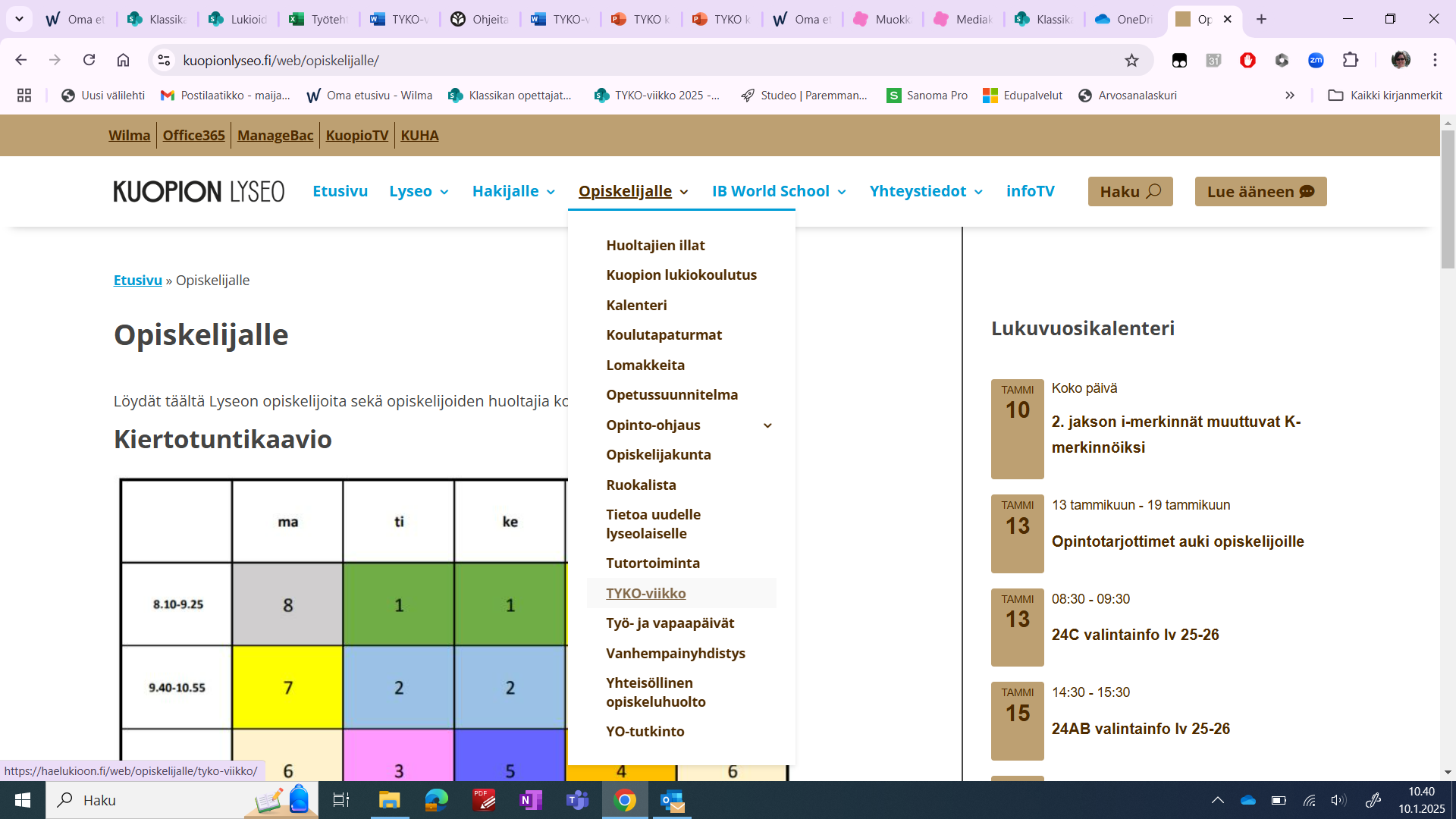 Mistä löydän TYKO-viikon materiaalit?
Oman koulun kotisivut 
Opiskelijalle 
TYKO-viikko
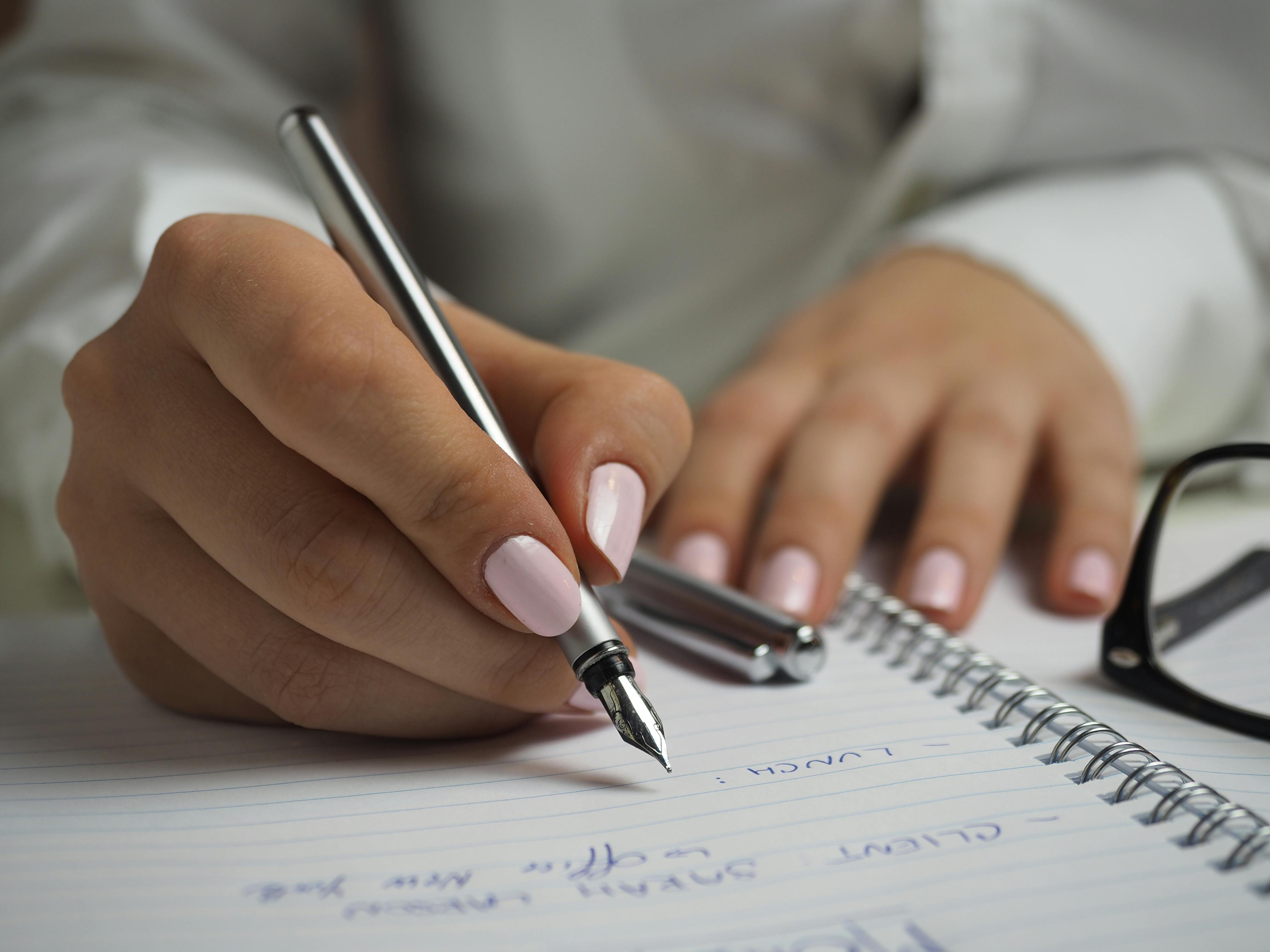 Korkeakouluviikon aikataulu
Ti 11.2. Kursseille ilmoittautuminen RO-tuokiossa aukeaa klo 13:15
Ma 17.2. Ilmoittautuminen päättyy klo 23:59
Ilmoittautuminen on sitova, eikä sitä voi jälkikäteen muuttaa.
To 13.3. ilmoittautuminen ruokailuihin ja rästipajoihin
To 3.4. korkeakoulujen tunnusten testaus
Ma-pe 7.-11.4. TYKO-viikko
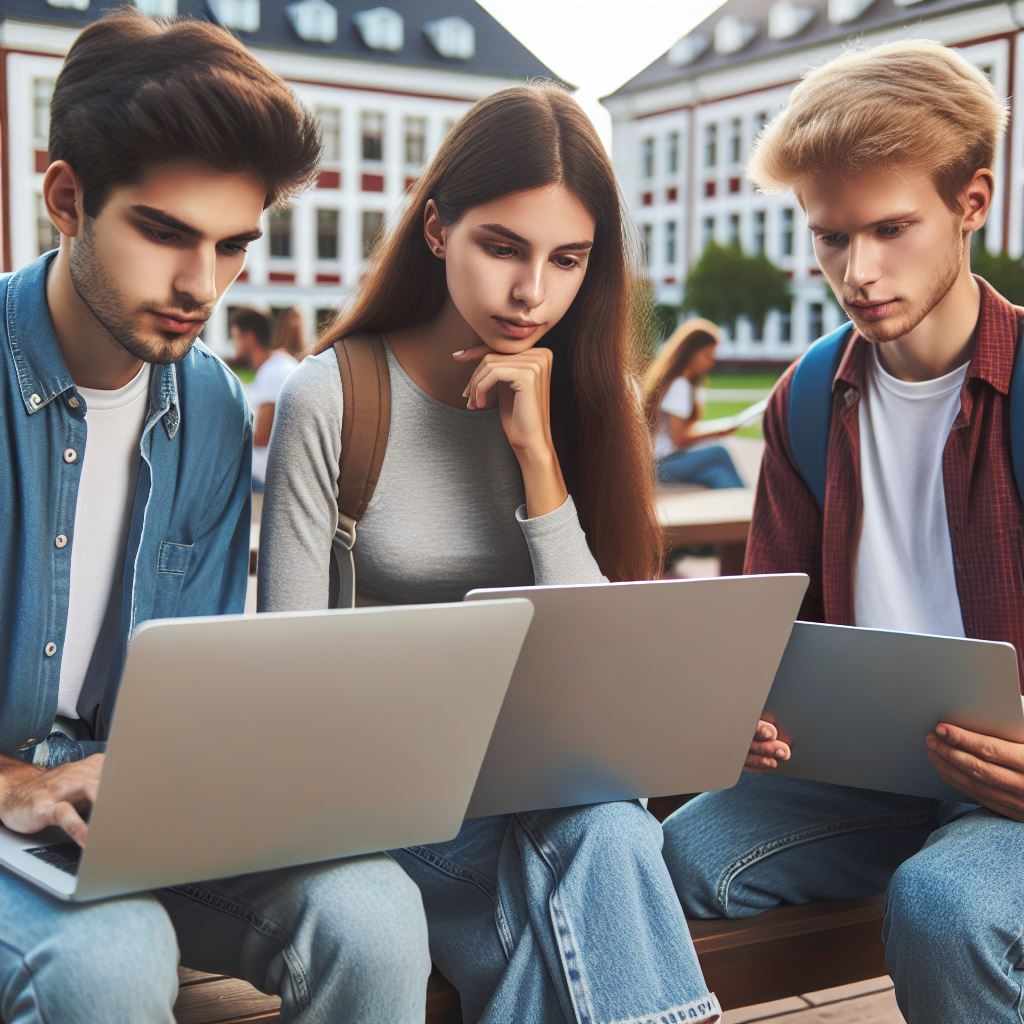 Miten ilmoittautuminen tapahtuu 11.2.?
1. Tarkista etukäteen kurssin wilma-koodi​
Esim. SAV3 = Savonia-AMK:n Ympäristötekniikka ja energiatekniikka 1 op
Kurssilistat ovat TYKO-verkkosivuilla

2. Ilmoittaudu wilmassa TYKO-tarjottimella​
Tarjotin aukeaa 11.2. klo 13:15.​
Osassa kursseista on rajoitettu osallistujamäärä​

3. Ilmoittaudu korkeakoulun järjestelmään​
Katso erilliset ohjeet korkeakouluittain​.
Tässä kohdassa ei ole enää kiirettä.
Tämän jälkeen opiskelija luo 3.4. mennessä korkeakoulun käyttäjätunnuksen -> ohjeet tulevat opiskelijalle sähköpostiin.
Tässä vahva tunnistautuminen + MFA:n aktivointi
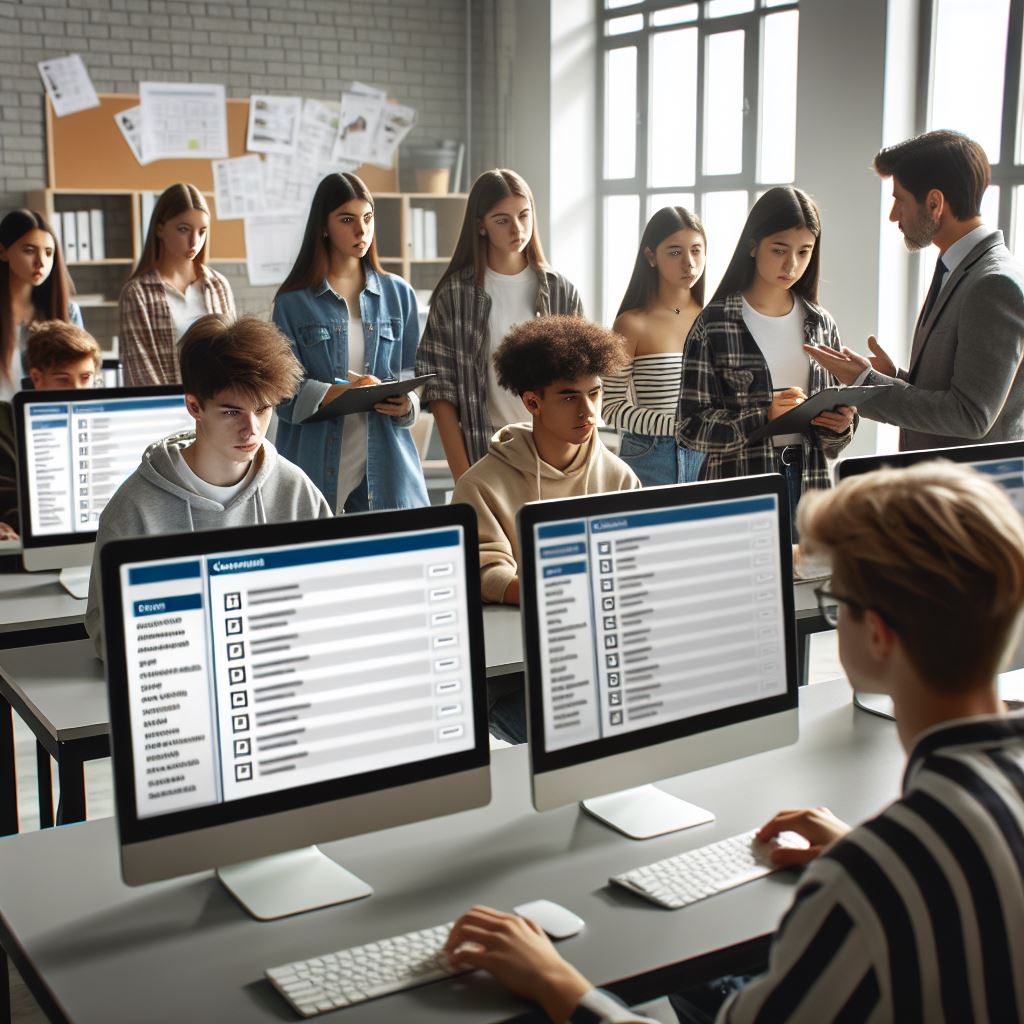 Näihin tulee 11.2. selkeät erilliset ohjediat opiskelijalle ja RO:lle!
Ruokailu
LÄHIPÄIVÄT
UEF ja Humak lähipäivinä ruokailu Klassikalla (ei erillistä ilmoittautumista)
Savonia lähipäivinä ruokailu Savilahdessa
Savonian ruokailu selvitetään

ETÄPÄIVÄT
Etäpäivinä mahdollisuus ruokailla jollain lukiolla etukäteen ilmoittautumalla
Jos et ilmoittaudu ruokailemaan, oletus on, että syöt etäpäivänä kotona.
Ilmoita 13.3. RO:ssa, millä koululla ruokailet ja minä päivinä.
Älä ilmoittaudu ruokailemaan, jos et aio tulla (ruokahävikki!)
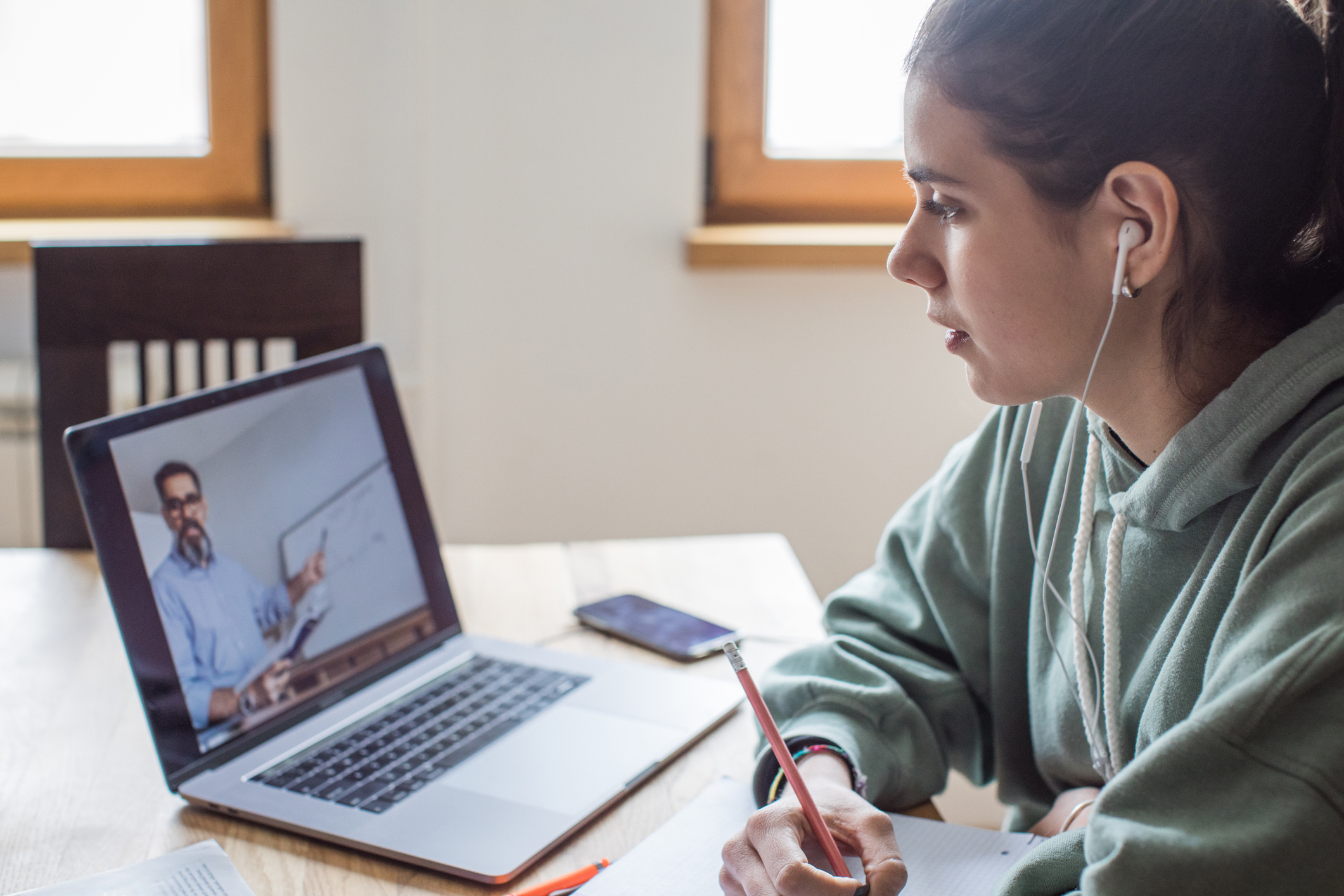 Poissaolot
Toisen vuoden opiskelijan tulee ilmoittautua korkeakoulukurssille ja osallistua ilmoittautumalleen kurssille.
Jatkava abi osallistuu korkeakouluviikkoon, jos hänellä on koulua 5. jaksossa
Poissaolot lähipäiviltä tulee selvittää normaalisti Wilmassa.
Poissaolon merkitsee kurssin vastuuopettaja, joka voi olla myös jonkin toisen lukion opettaja.
Lähipäivän poissaolosta ilmoitetaan myös korkeakoululle Moodlen kautta.
UEF-kurssien viikkoaikataulu (alustava)
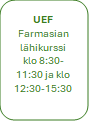 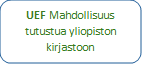 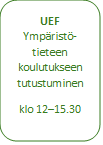 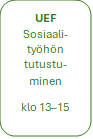 Savonia-AMK -kurssien viikkoaikataulu (alustava)
Humak-kurssien viikkoaikataulu (alustava)
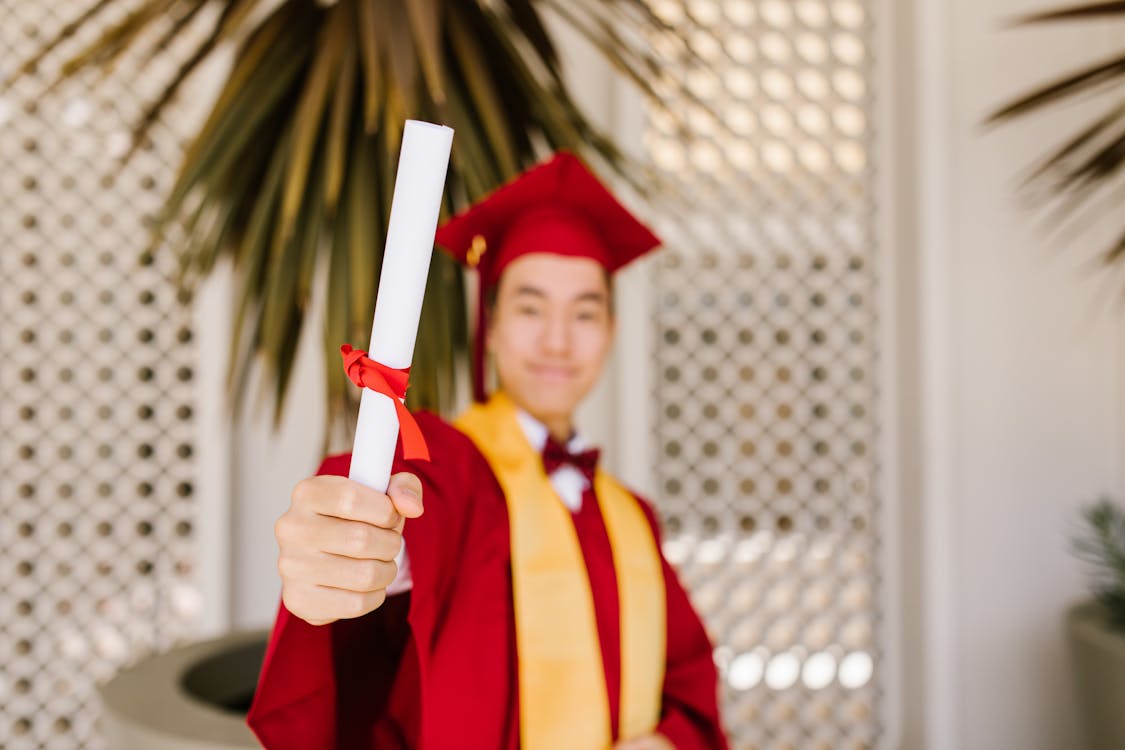 Opintosuoritukset
Korkeakoulusuoritukset näkyvät Oma Opintopolussa hyväksytyn suorituksen jälkeen
Opiskelija toimittaa suorituksen RO:lle
RO ohjeistaa erikseen, esim. Teams-tehtävä tai Forms-lomake
Wilmassa: KOR01 tai KOR02 (2 tai 4 lukion opintopistettä)
S-merkintä, RO merkitsee wilmaan
Opintosuoritukset oltava valmiina toukokuun 2025 loppuun mennessä.
TYKO-viikosta ei tule i- tai K-merkintää.
Korkeakoulun opinto-oikeus päättyy kurssin jälkeen.
Hyväksiluku korkeakoulututkintoon
Opintopolun kautta
Kaikki TYKO-viikon korkeakouluopinnot ovat hyväksiluettavissa Savonia-AMK:n, Humak:n tai UEF:n tutkintoihin.
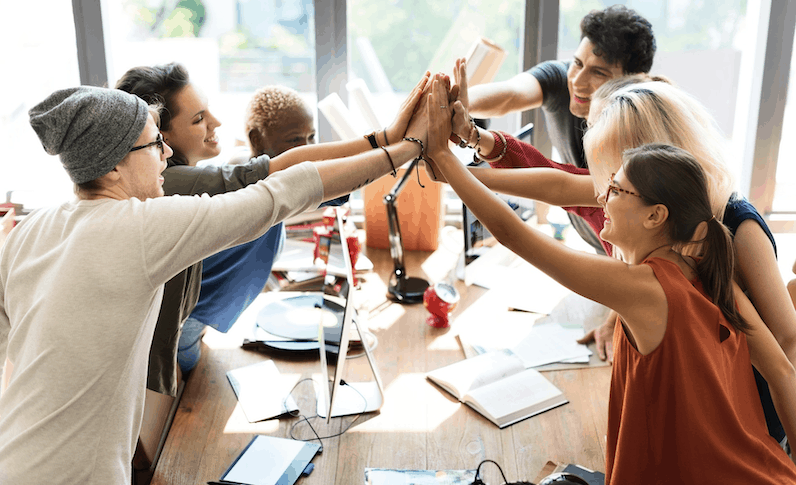 Miten valmistaudut korkeakouluviikkoon?
Tutustu TYKO-verkkosivuilla
Kurssivalikoimaan
Aikatauluihin
Valitse sopivat kurssit ja kirjoita kurssikoodit ylös.
Kysy apua opinto-ohjaajalta tai ryhmänohjaajalta ennen 11.2.
Opiskeluun tarvitset tietokoneen (ehkä myös kuulokkeet ja kameran).
Jos TYKO-viikolle osuu pakollinen poissaolo (esim. kisamatka), ota etukäteen yhteyttä ryhmänohjaajaan.
Onhan sinulla pankkitunnukset/mobiilivarmenne?
Tule ehdottomasti paikalle RO-tuokioon 11.2.!
Tutustu tarkemmin!
Mene oman koulusi tyko-viikon nettisivuille ja tutustu kursseihin 
Valitse yksi sinua kiinnostav kurssi, jonka haluat suorittaa. Valitse lisäksi toinen kurssi varalle. 

Huomioi työmäärä valitessasi kurssia!
1 op = 27 h työtä
2 op = 54 h työtä
Korkeakoulujen yksi opintopiste vastaa lukion kahta opintopistettä

Kurssit ovat korkeakoulutasoisia
Ammattikorkeakouluopinnot ovat käytännönläheisempiä kuin yliopisto-opinnot.
Kurssikuvaukset kannattaa lukea huolella, koska niistä selviää mm. suoritukseen vaadittava työmäärä
Osassa kursseista on rajoitettu määrä osallistujia eli kannattaa olla ajoissa ilmoittautumassa, jotta ennätät ilmoittautua mieleisellesi kurssille!